Автономное образовательное учреждение высшего профессионального образованияЛенинградский государственный университет имени А.С. ПушкинаБокситогорский институт (филиал) Кафедра: истории и гуманитарных наук Факультет: экономики и инвестиций
Проект по курсу: Основы исследования в технологическом образовании




Выполнил студент 4 курса:
Осокина И.А.
Проверил к.п.н., доц.:
Пахомова О.Ф.

г. Бокситогорск
2015г
Направление: Технологии ведения дома.
Раздел  1. Кулинария
Тема: Здоровое питание
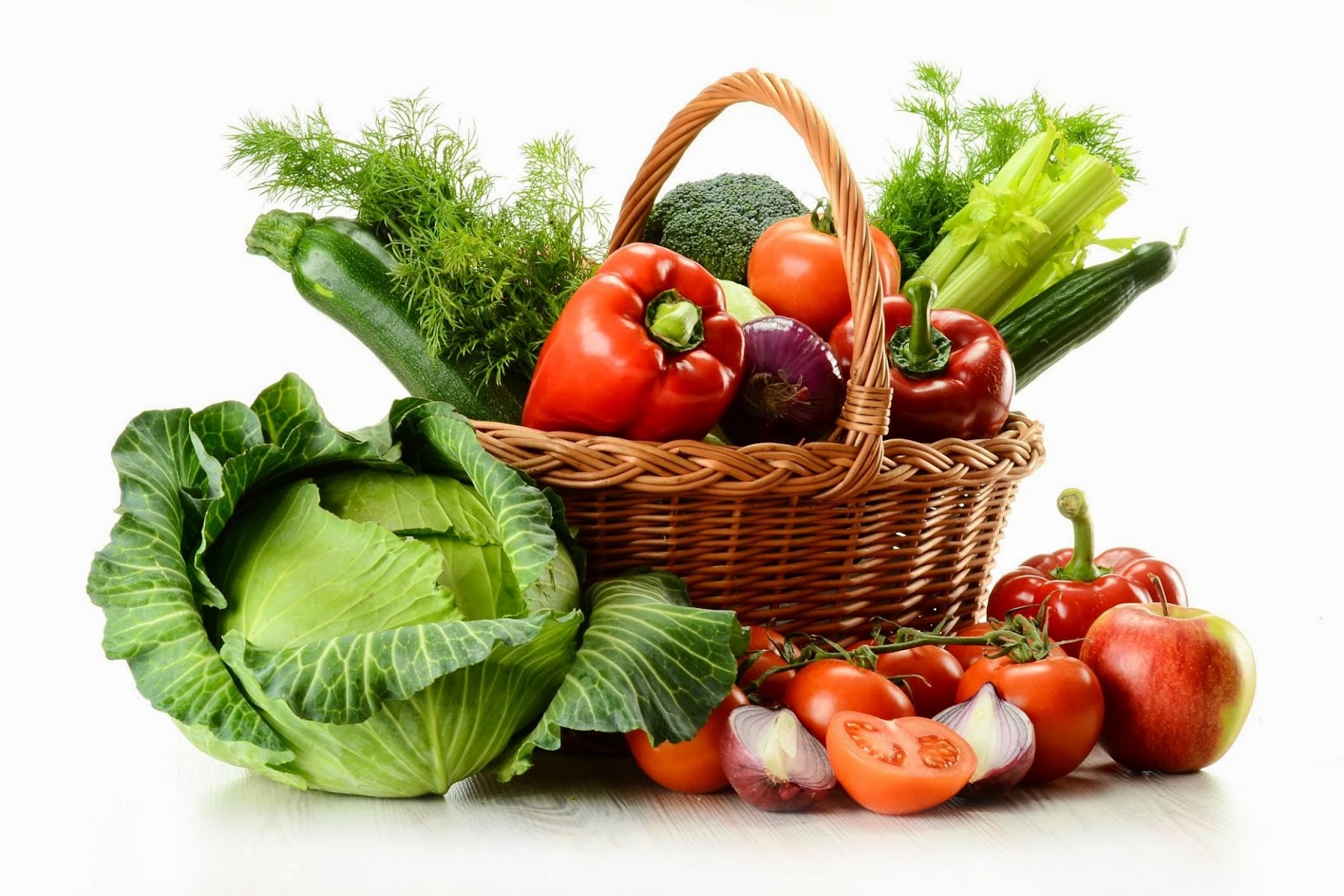 Описание проекта:
Работая над этим проектом, учащиеся учатся работать с большим количеством материала, обобщать и систематизировать его.
Распознать проблему и преобразовать ее в цель предстоящей работы.
Также у учащихся формируется правильное представление о здоровом питании.
Цель проекта:
Формирование у детей ясных представлений о продуктах, приносящих пользу организму, об организации правильного здорового питания.
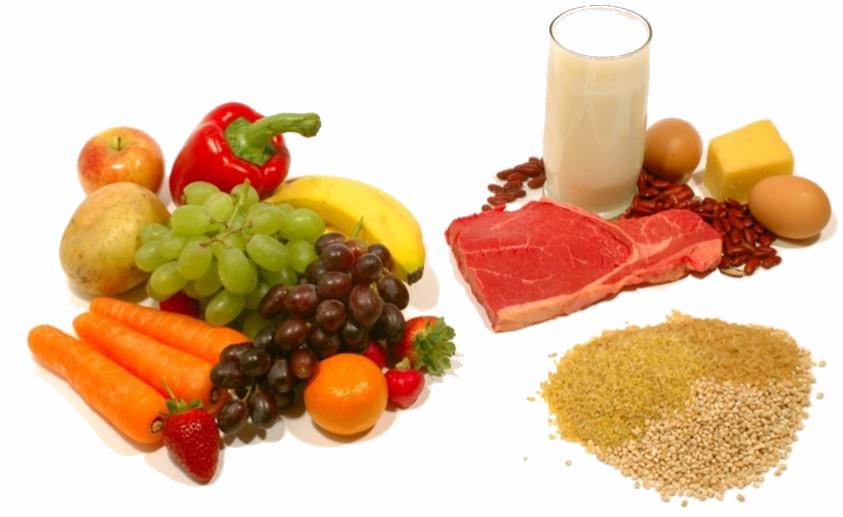 Задачи проекта:
Расширить знания детей о продуктах здорового и нездорового питания, пропагандировать и рекламировать только здоровые продукты.
Формировать у детей интерес и готовность к соблюдению правил рационального и здорового питания.
Способствовать развитию творческих способностей детей, умения работать сообща, согласовывая свои действия.
Знания, умения, навыки, которыми должны овладеть дети при работе над проектом:
Находить и предъявлять информацию о содержании в пищевых продуктах витаминов, минеральных солей и микроэлементов.  
Осваивать исследовательские навыки при проведении лабораторно-практических работ по определению качества пищевых продуктов и питьевой воды.
Составлять индивидуальный режим питания и дневного рациона
Механизм реализации проекта:
Организация внеучебных спортивно – массовых мероприятий, направленных на пропаганду ЗОЖ с активно принимающими участие учеников класса, а так же их родителей.
Конкурсы рисунков и акции направленные на пропаганду ЗОЖ.
Сюжетно – ролевые игры.
Беседы «Где прячется здоровье?»
Составление план - схемы для описательного рассказа о продуктах питания.
Выставка рисунков «Мои любимые продукты»
Викторина «Вкусные истории»
Изготовление книжек - малышек:  «Молочные продукты», «Культура приема пищи».
Блиц-опрос  «Вкусная еда».
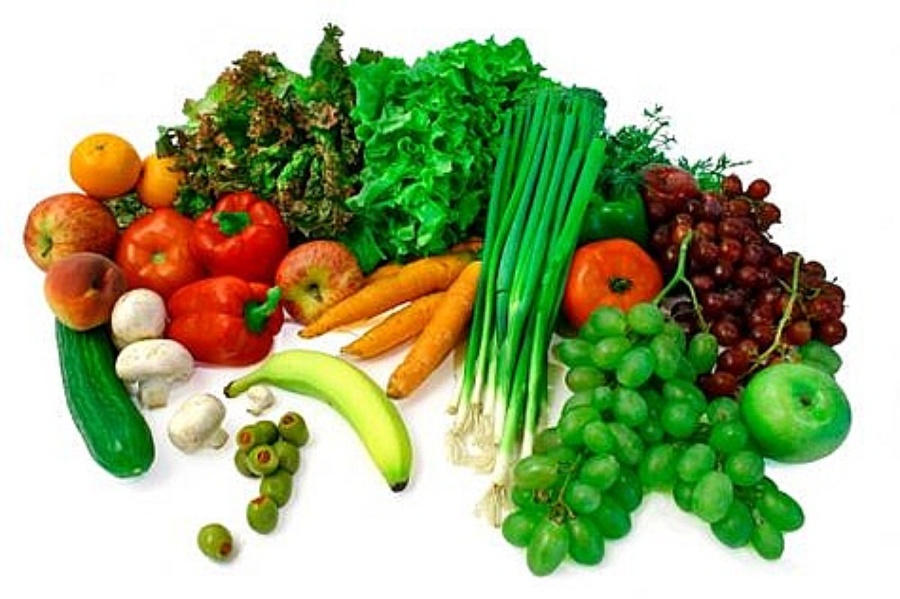 Ожидаемый результат:
Развитие духовно-богатой личности ребенка, как активного участника проекта.
Создание благоприятных условий для саморазвития ребенка, проявления его творческой деятельности.
Обогащение детей знаниями о здоровом питание.
Спасибо за внимание!